Attestera tillgodoräknande
Genom att attestera ett ärende för tillgodoräknande fattas eller dokumenteras beslut om tillgodoräknande i Ladok. 
När ärendet är attesterat ingår det i summeringen av studentens resultat på lärosätet och kan användas i examensunderlag. Studenten kan då se sin tillgodoräknade utbildning i Ladok för studenter.
Handhavande
När det finns tillgodoräknanden som du behöver attestera får du ett mail från Ladok om detta. Du kan följa länken i mailet för att hitta in till ärendet för tillgodoräknandet, eller så till startsidan av Ladok för att hitta det där. 
Under rubriken ”Mina ärenden” på startsidan av Ladok (ursprungliga startsidan eller betastartsidan) ser du de ärenden du kan hantera. 
Klicka på ärendenumret för det ärende du ska attestera
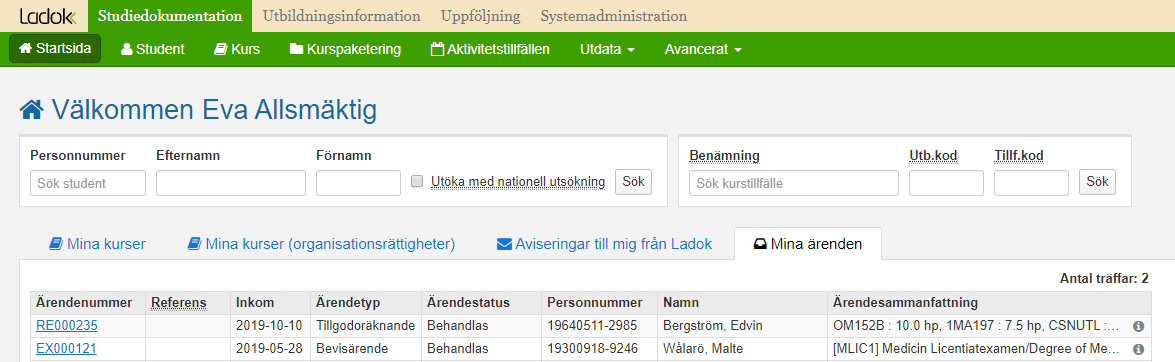 1
2
Senast uppdaterad: 2020-10-16
Version av Ladok vid senaste uppdatering: 1.50.0
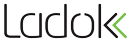 Attestera tillgodoräknande (forts.)
Kontrollera informationen i ärendet.
Om allt stämmer: Klicka på Attestera*
Eventuellt: Beroende på dina behörigheter kan det vara möjligt att attestera beslutet på två sätt:
Besluta: innebär att beslutet fattas i Ladok. Användaren som attesterar dokumenteras som beslutsfattare och dagens datum sätts som beslutsdatum. 
Dokumentera beslut: innebär att beslut om tillgodoräknande har fattats utanför Ladok. Användaren som attesterar anger manuellt beslutsfattare och -datum.
Eventuellt: Du kan behöva logga in i Ladok igen för att bekräfta din identitet.











När du attesterat tillgodoräknandet ingår det i studentens resultat på lärosätet, och det kan användas i examensbevis.
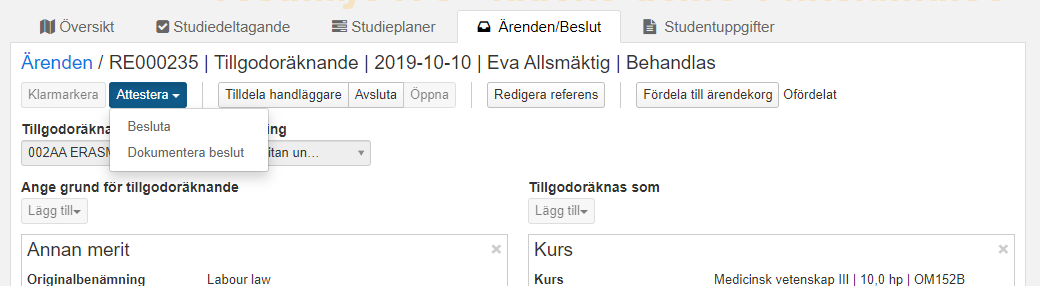 4
5
*Observera att ärendet kan ändras efter att det har klarmarkerats! I så fall skapas händelsen ”Underlag ändrat efter klarmarkering” i fliken ”Noteringar”, med en notering om vilken ändring som har skett. Kontrollera detta innan du attesterar beslutet.
2